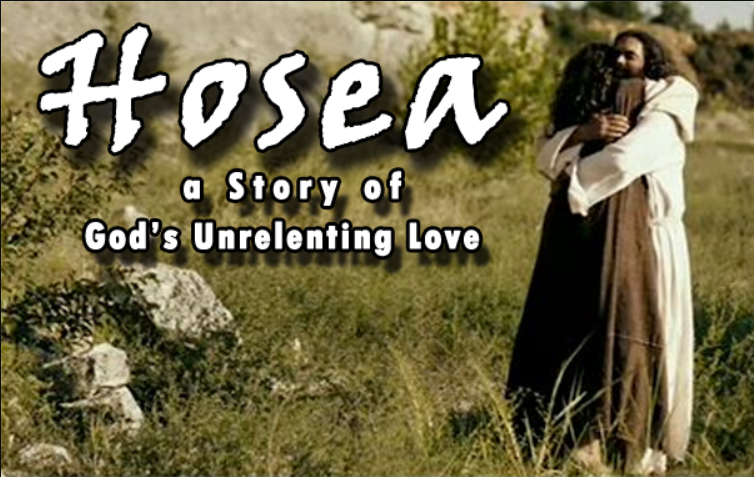 Timeline of Hosea
Kings of Judah before the fall is Israel
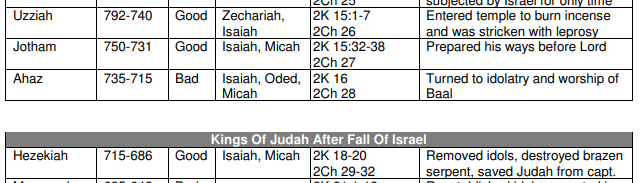 Kings of Israel up to Captivity
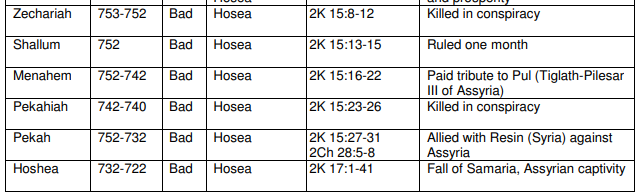 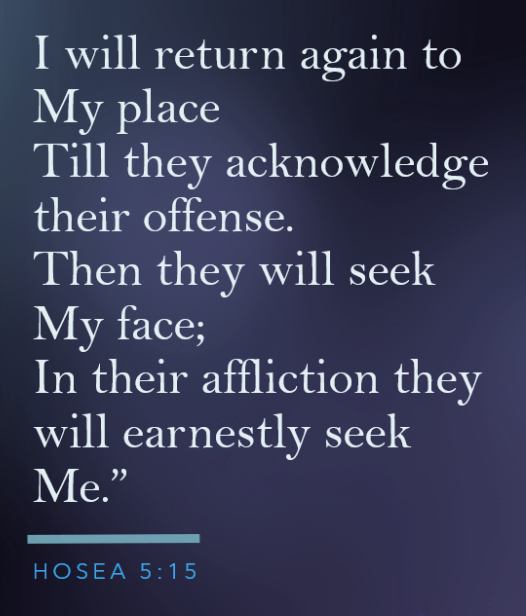 The Lord’s Indictment of Israel
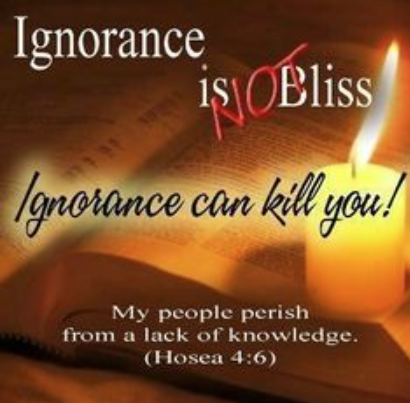 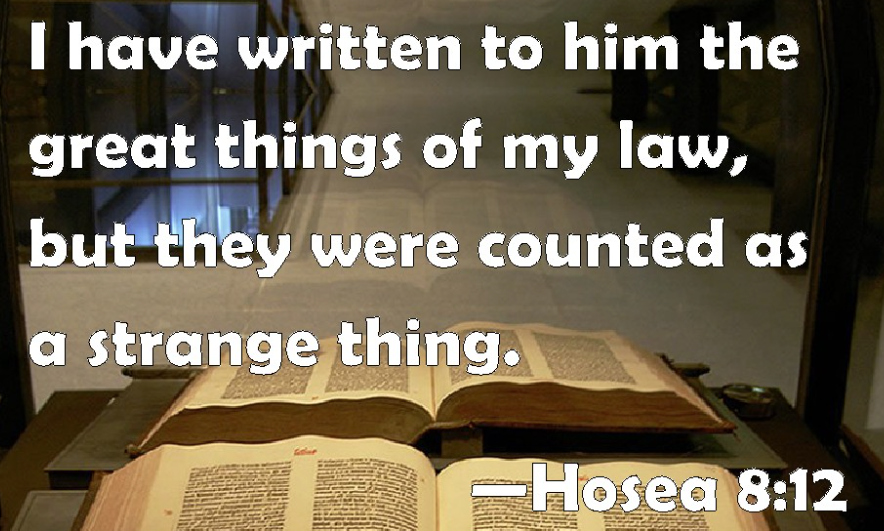 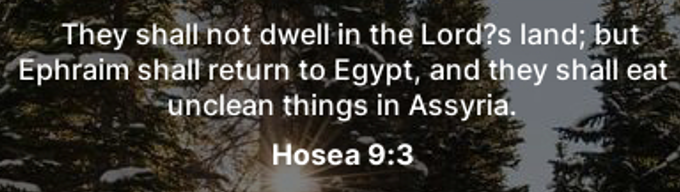 God’s redeeming Love (11-14)
What lasting things should         	we understand?
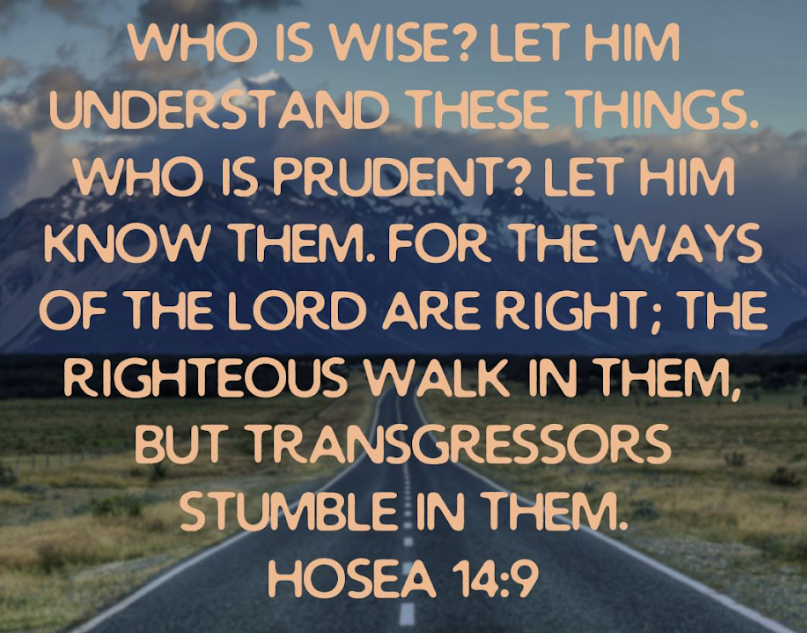 “Now these things became our examples, to the intent that we should not lust
after evil things as they also lusted.” 
(1 Cor 10:6)